Исполнение консолидированного бюджета Горецкого района за  2023 год
ВЫПОЛНЕНИЕ ПОКАЗАТЕЛЯ СОВОКУПНЫЕ ДОХОДЫ НАРАСТАЮЩИМ ИТОГОМ ЗА 2023 ГОД И ЗА 2022 ГОД
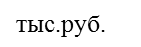 Задание январь-сентябрь 107,4 %
ИНФОРМАЦИЯ ОБ ОБЕСПЕЧЕНИИ УРОВНЯ ВНЕБЮДЖЕТНЫХ ДОХОДОВ К ОБЪЕМУ БЮДЖЕТНОГО ФИНАНСИРОВАНИЯ ТЕКУЩИХ РАСХОДОВ (БЕЗ УЧЕТА ТЕКУЩЕГО РЕМОНТА ЗДАНИЙ) ЗА 2023 Г. НЕ НИЖЕ СОБСТВЕННОГО УРОВНЯ СООТВЕТСТВУЮЩЕГО ПЕРИОДА ПРОШЛОГО ГОДА